Jail Inmate
Work Programs
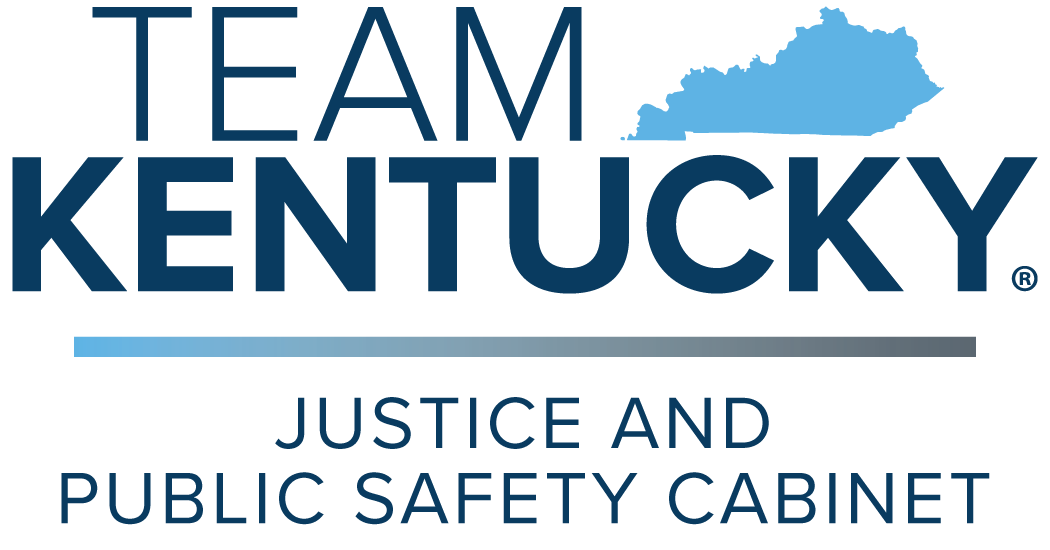 Department of Corrections
Division of Local Facilities
Kirstie Willard, Director
Jail Work Programs for State Inmates
Community Service-Related Projects
State Work Release
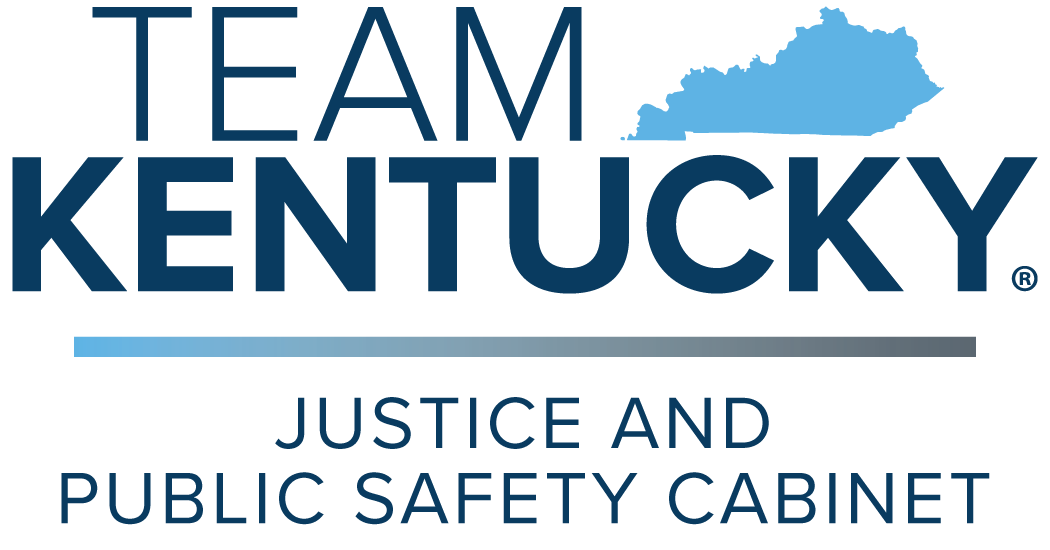 Community Service-Related Projects
KRS 441.125
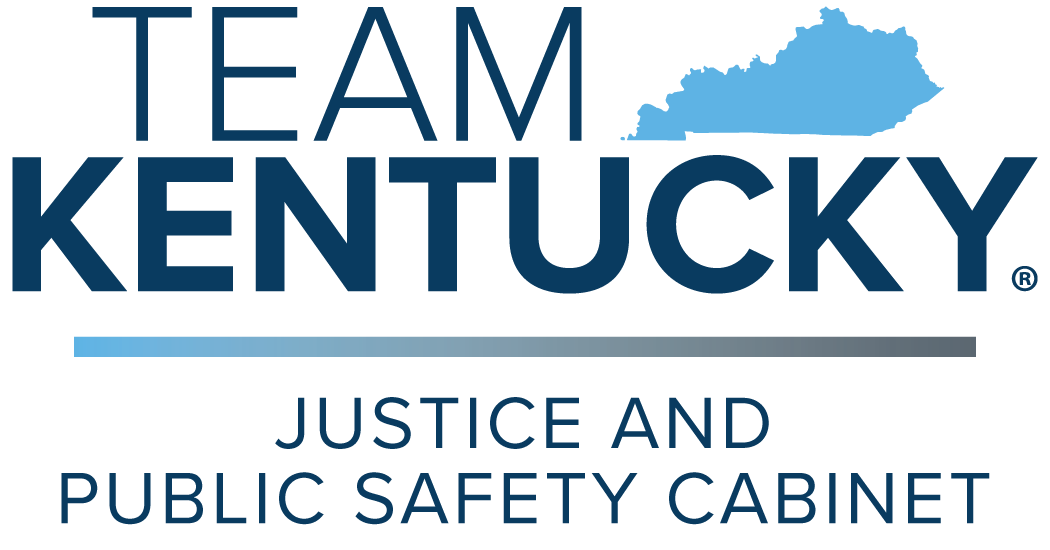 KRS 441.125
Work for:
The commonwealth or an agency of the commonwealth;
A county, urban-county, charter county, city, special district, or an agency of any of these entities; or
A nonprofit, charitable, or service organization in projects that serve a public purpose.
Work shall not confer private benefit on a person except as may be incidental to the public benefit
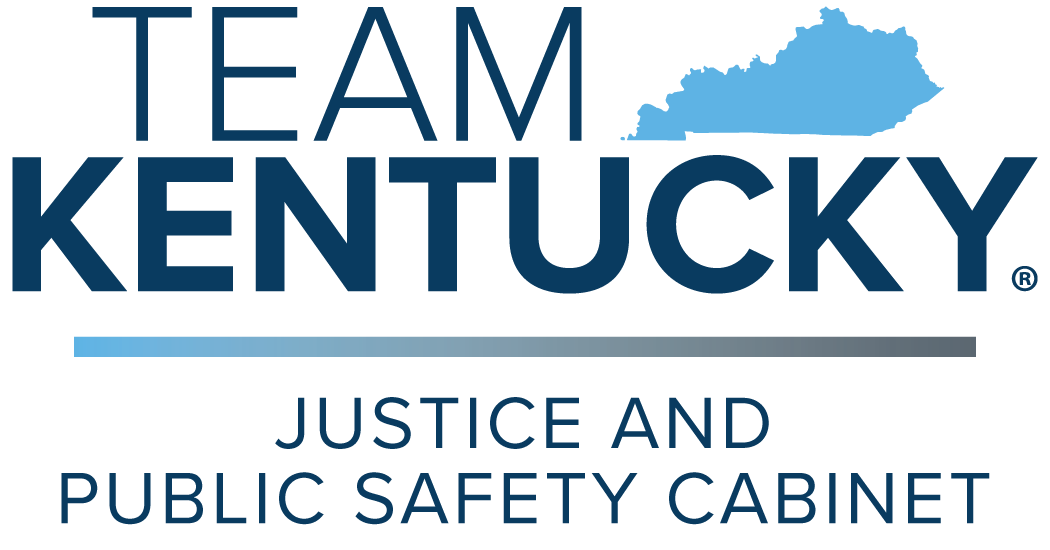 KRS 441.125
Each jailer shall write a policy governing prisoners working on  community service-related projects, which shall be submitted to the fiscal court for approval. 
The written policy shall state at a minimum:
Which type of prisoner, if any, shall be assigned to which type of work;
That no prisoner shall be assigned to unduly hazardous work that would endanger the life or health of the prisoner or others; and
That any prisoner may, for a valid medical reason, decline to work on community service-related projects. No prisoner shall be punished or otherwise penalized for this refusal.
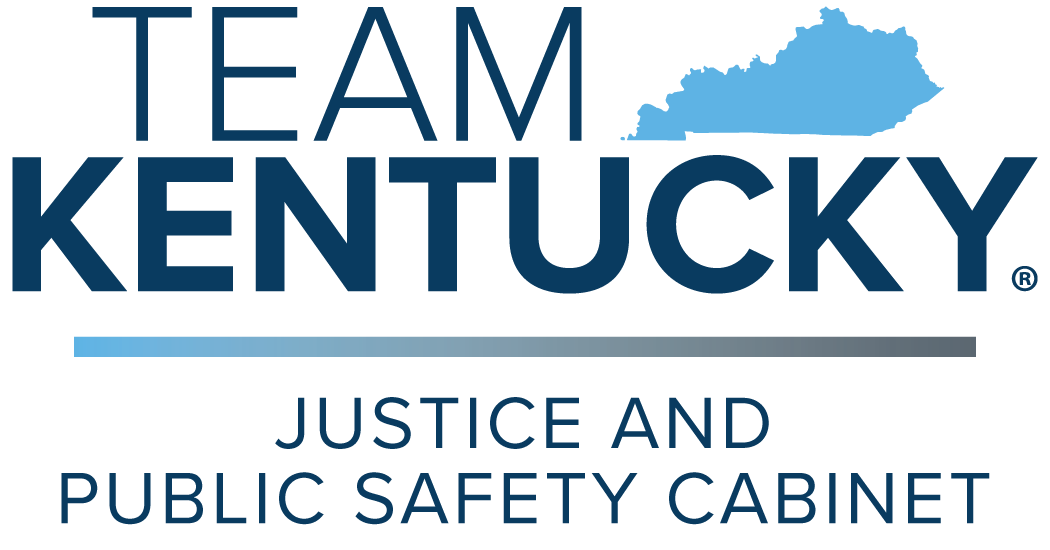 Who is eligible?
Work assignments outside the secure perimeter of the jail:
Class D inmates assigned a custody level of 1 (Community) or 2 (Minimum)
Class C inmates assigned a custody level of 1 (Community)
Work assignments inside the secure  perimeter of the jail:
Class D inmates assigned a custody level of 1 (Community), 2 (Minimum), 3 (Medium), or 4 (Maximum)
Class C inmates assigned a custody level of 1 (Community)
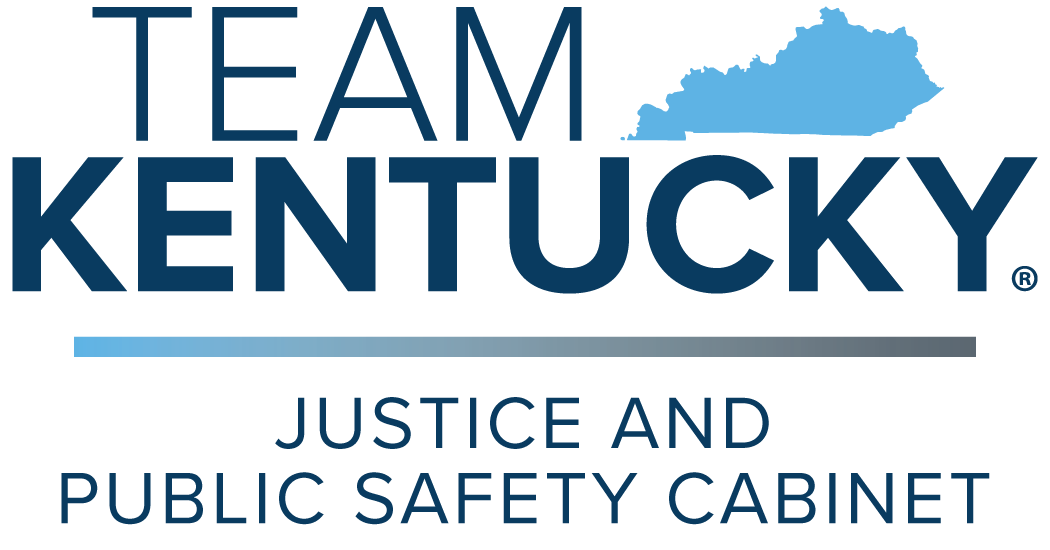 Program Details
Pay is $0.63 per day if eligible for Work for Time Credit (WFTC); $1.26 per day if not eligible for WFTC
1 credit is given for each day worked 
For every 5 credits earned, 1 day is taken off the inmate’s sentence
Days worked are reported by the jail on a monthly basis
Annual training required for community supervisors that are not jail staff
County inmates covered under KRS 441.127 or orders of the court
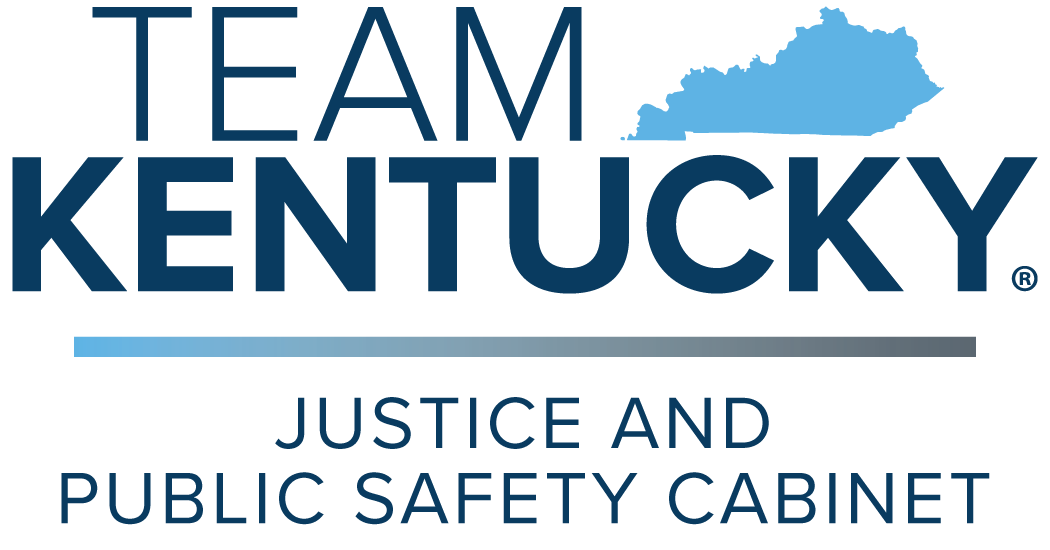 FY23 Program Participation Overview
73 jails with active programs
Averaged over 3,600 inmates working per month
4,959,784 hours of work reported 
Cost savings to counties $35,958,434 (based on minimum wage)
DOC paid $447,767 for inmate labor
FY23 data only includes July 1, 2022 through May 30, 2023
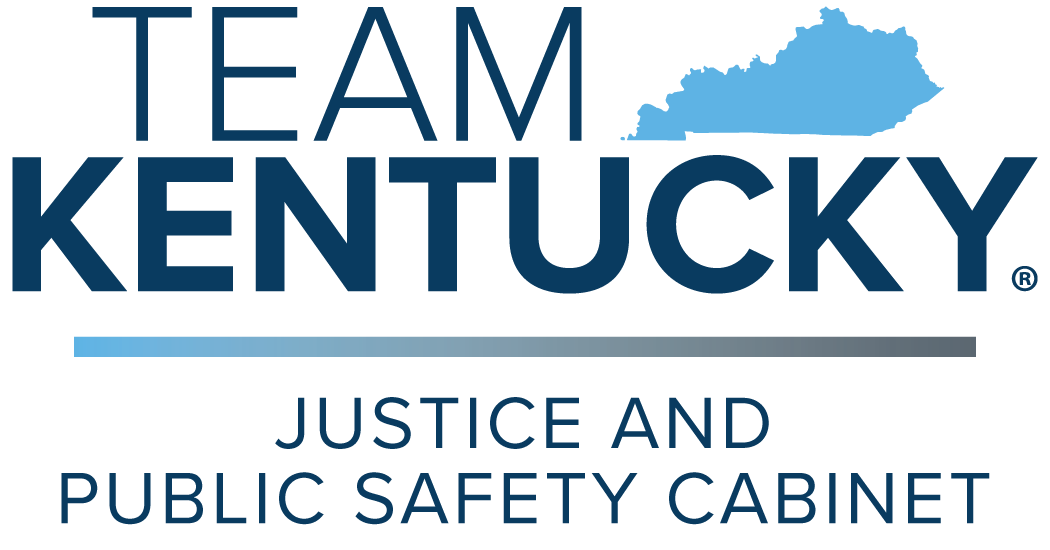 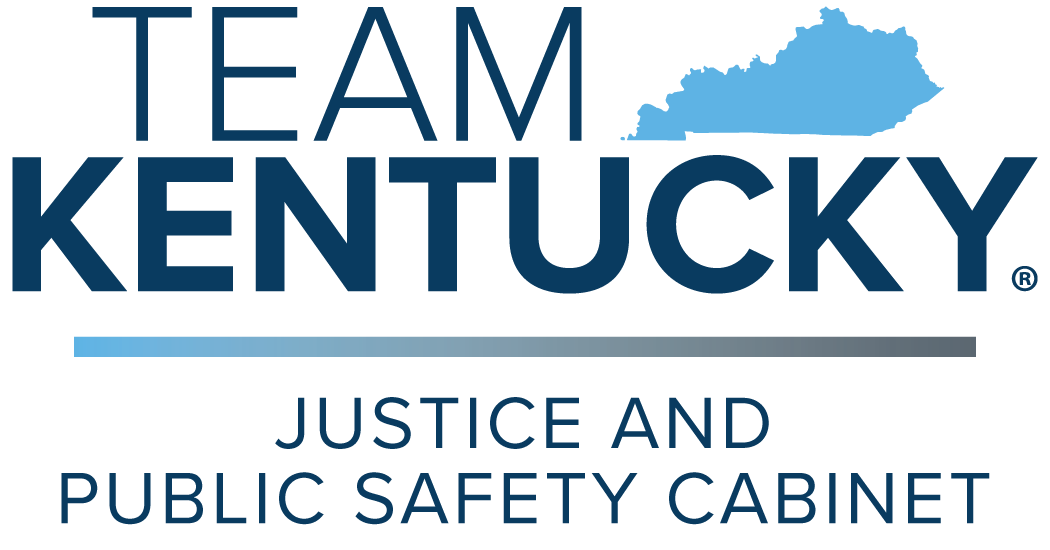 Average Monthly Community Service-Related Workers Per Jail
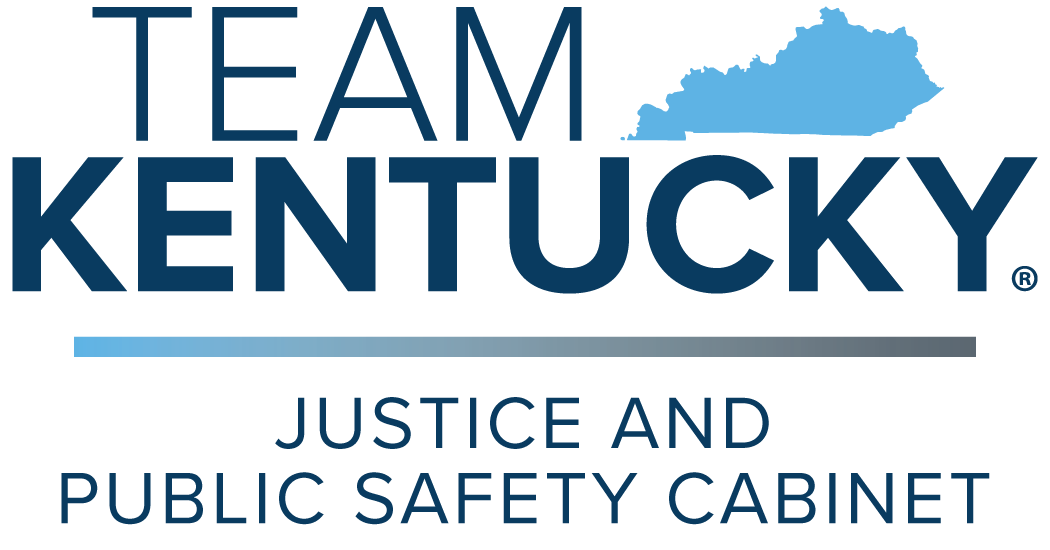 State Work Release
KRS 532.100
CPP 19.4
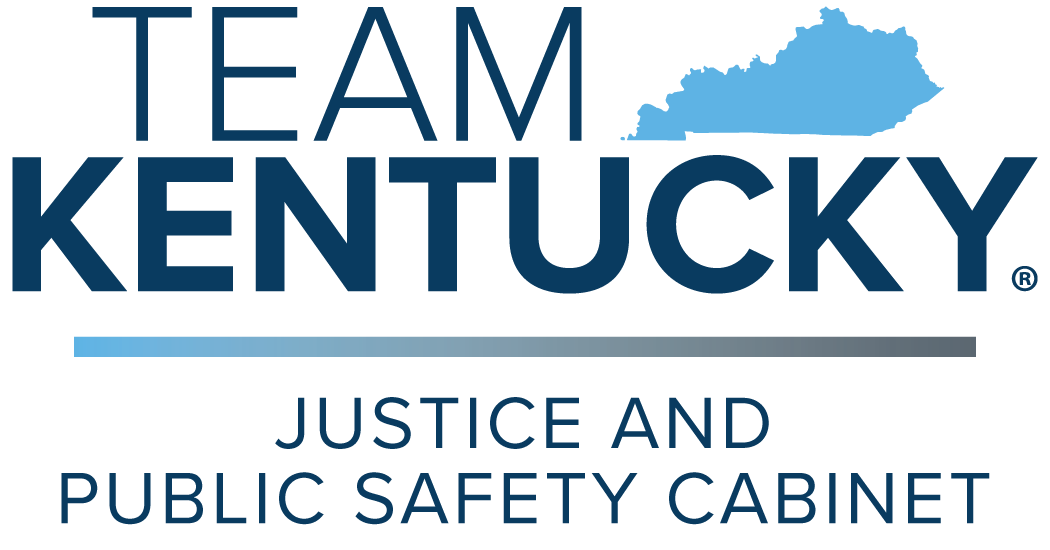 KRS 532.100
Class D felons eligible for placement in a jail may be permitted by the warden or jailer to participate in any approved community work program or other form of work release with the approval of the commissioner of the Department of Corrections
The authority to release an inmate to work under this subsection may be exercised at any time during the inmate’s sentence, including the period when the court has concurrent authority to permit work release pursuant to KRS 439.265
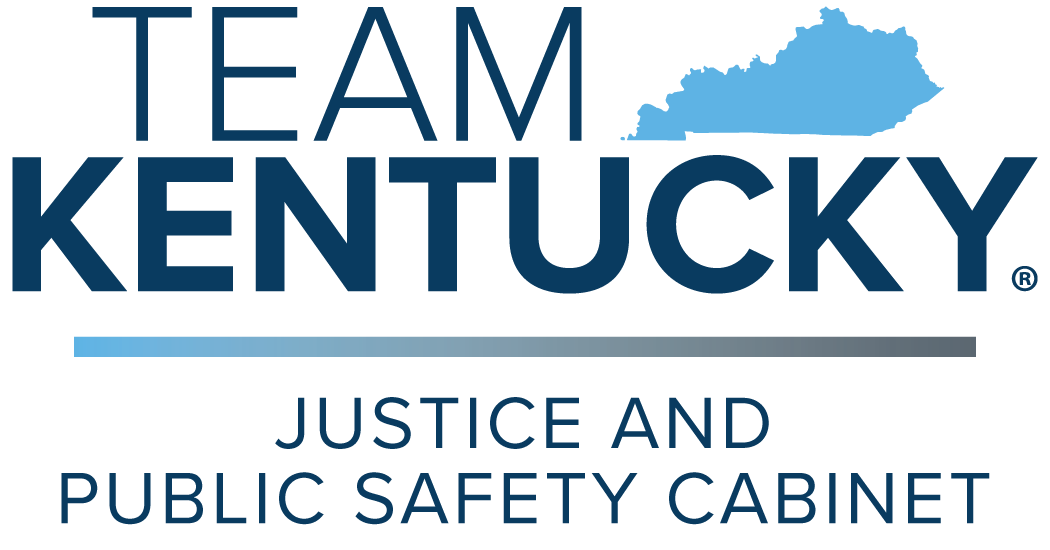 KRS 532.100
The warden or jailer may require an inmate participating in the program to pay a fee to reimburse the warden or jailer for the cost of operating the community work program or any other work release program. 
The fee shall not exceed the lesser of fifty-five dollars ($55) per week or twenty percent (20%) of the prisoner’s weekly net pay earned from the community work program or work release participation. 
The inmate may be required to pay for any drug testing performed on the inmate as a requirement of the community work program or work release participation.
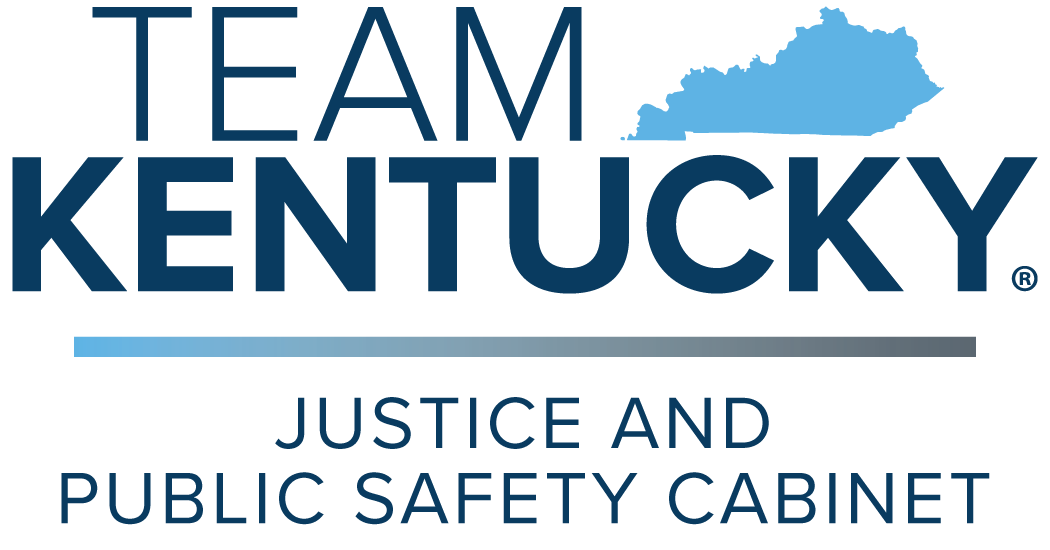 KRS 532.100
This subsection shall not apply to an inmate who:
Is not eligible for work release pursuant to KRS 197.140;
Has a maximum or close security classification as defined by administrative regulations promulgated by the Department of Corrections;
Is subject to the provisions of KRS 532.043; or
Is in a re-entry center defined in KRS 441.005
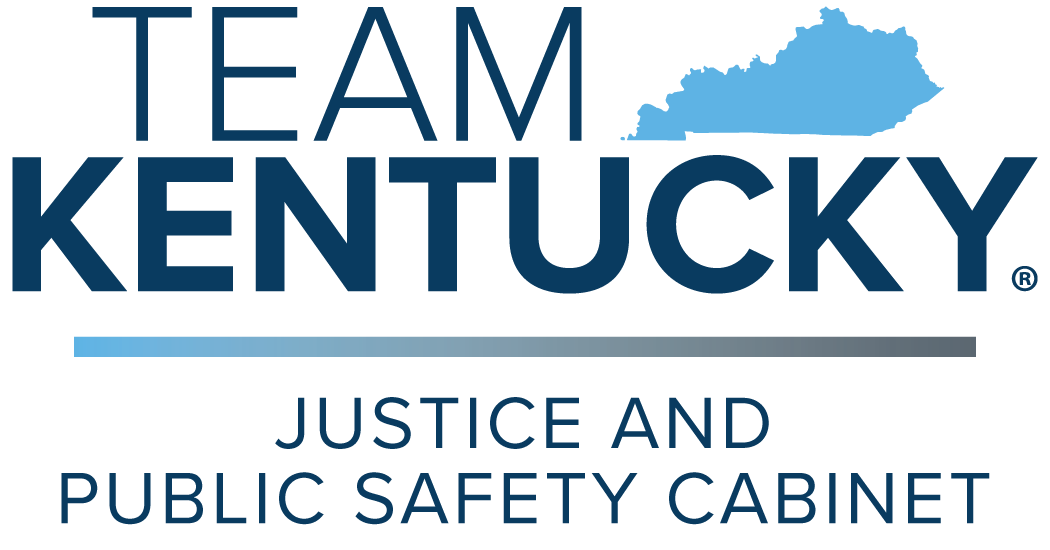 CPP 19.4
In addition to statutory exemptions, DOC requires:
Class D inmates must be classified as Level 1 (community) or Level 2 (minimum) custody
No documented behavior that equates to a CPP 15.2 Category III-11 or Category IV or higher rule violation or a criminal conviction within the last six (6) months
Other program rules for inmates and jails mirror those for court-ordered work release
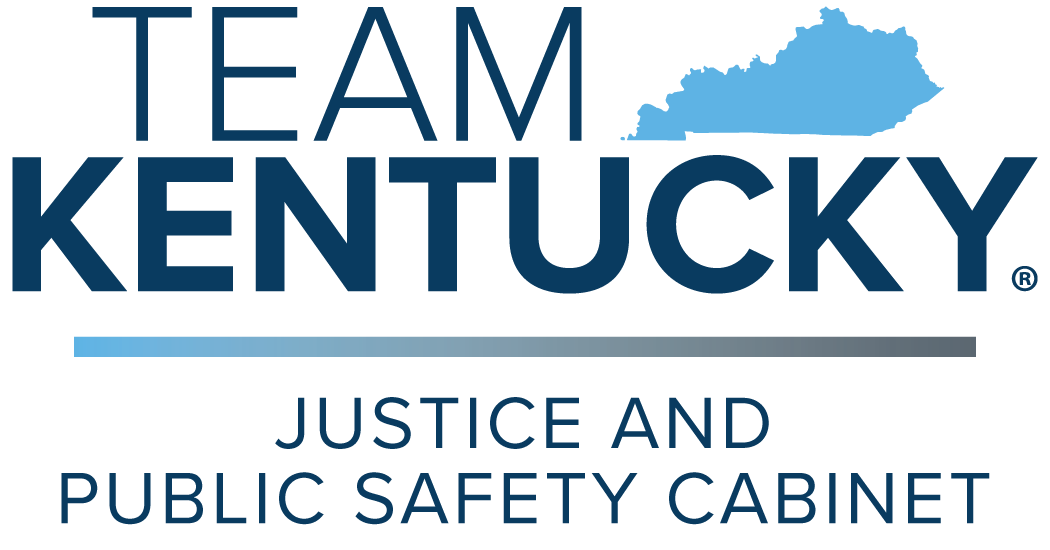 Program Details
Inmate’s eligibility is indicated in the Kentucky Offender Management System (KOMS)
DOC conducts training to explain eligibility determination, enrollment forms, and monthly reporting procedures
Jails report when inmates enter or are discharged from the work release program
Jails provide monthly work log to show days each inmate worked
Jail still receives full DOC per diem, in addition to the fee permitted by statute
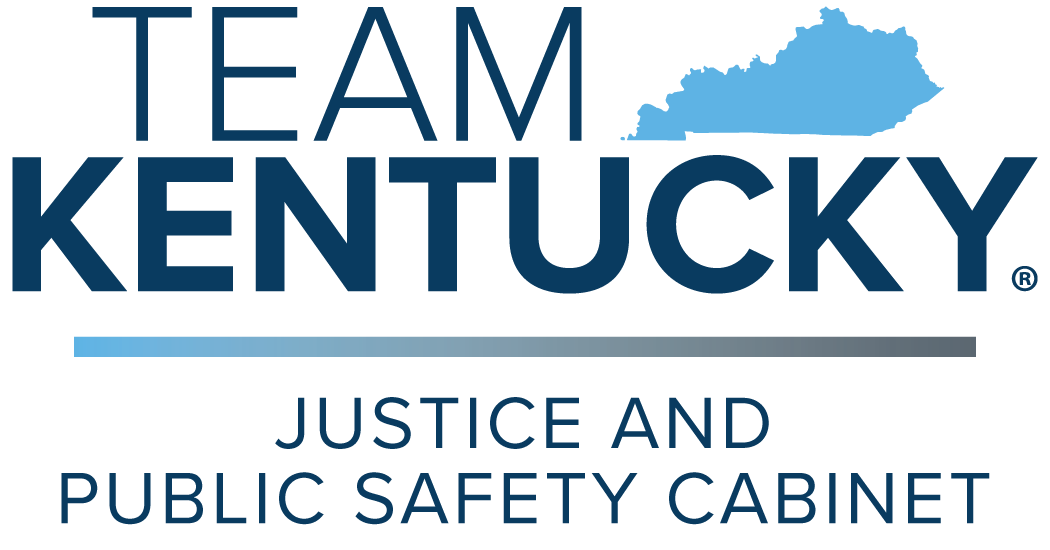 Program ParticipationOverview
Implemented in March 2018
18 counties implemented policies & completed DOC training
11 counties have an active program
4 counties no longer have an active program
3 counties  never activated their program
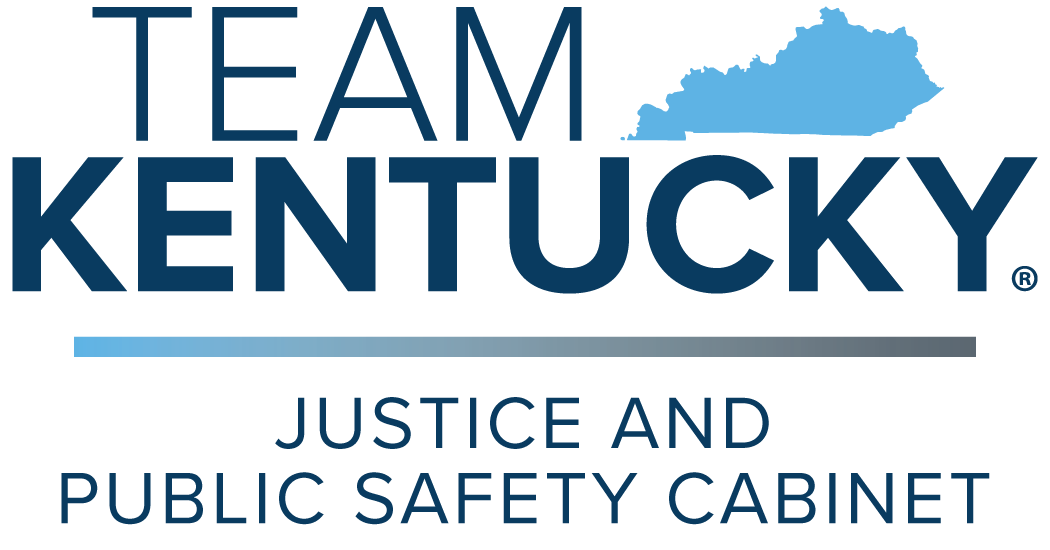 Active State Work Release Programs
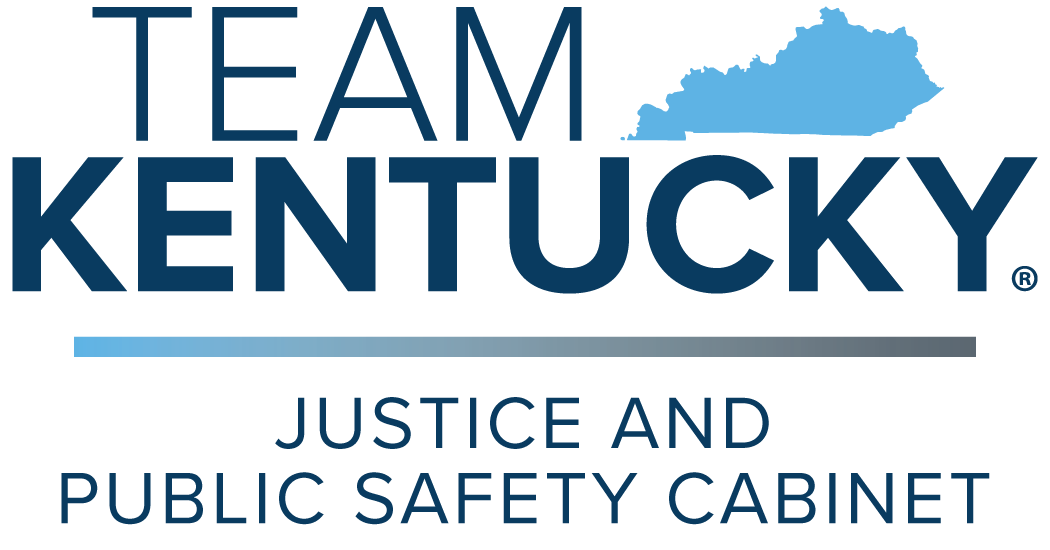 Total Participation through 6/30/2023
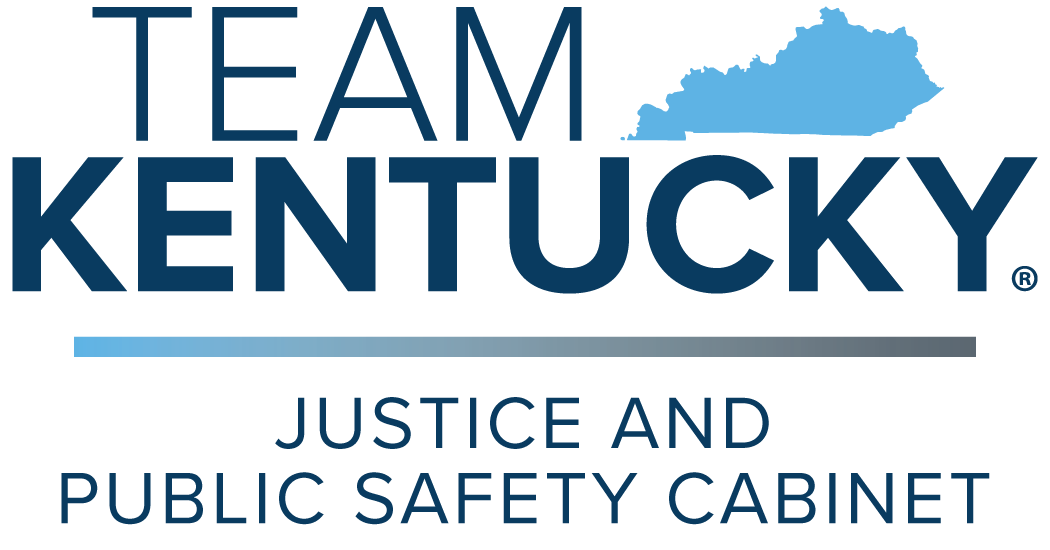